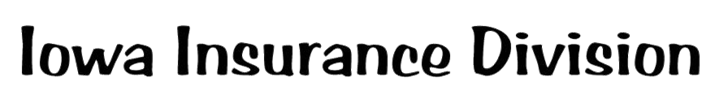 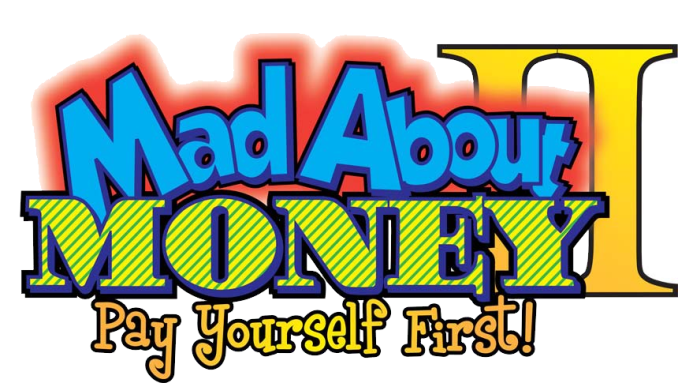 SPRING 2013
Tour dates: April 15th through May 17th 
Program: Mad About Money II
Actors:  Alex Ghattas & Michael Soldadi
Meet the Actors
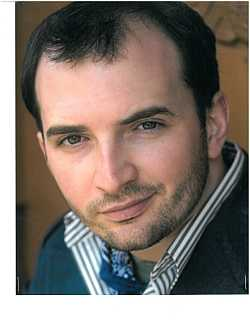 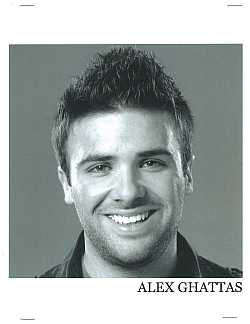 Alex Ghattas
Michael Soldadi
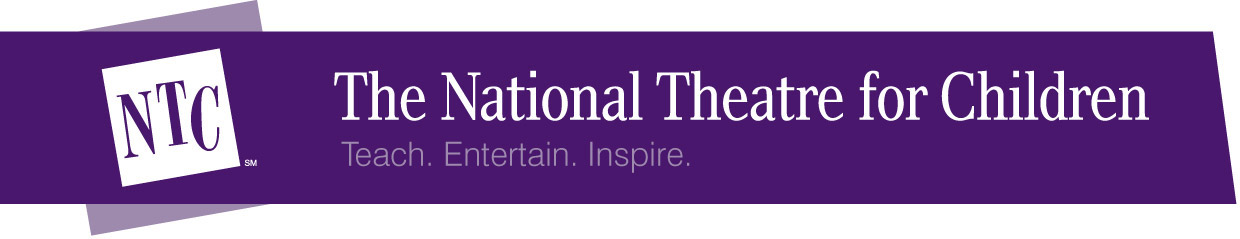